Bedrijfsvoering - Marketingmix
Invulling van onderwerpen om een onderneming te laten slagen
     	 6 P’s

Invulling is afhankelijk van:
	- de markt 
			(vraag aanbod, behoefte) 
	- de doelgroep 
			(groep personen met dezelfde koopwens, interesse)
	- de concurrentie 
			(aanwezigheid van bedrijven met dezelfde
 				ondernemingsvorm/producten/doelgroep)
Opdracht marketinginstrumenten
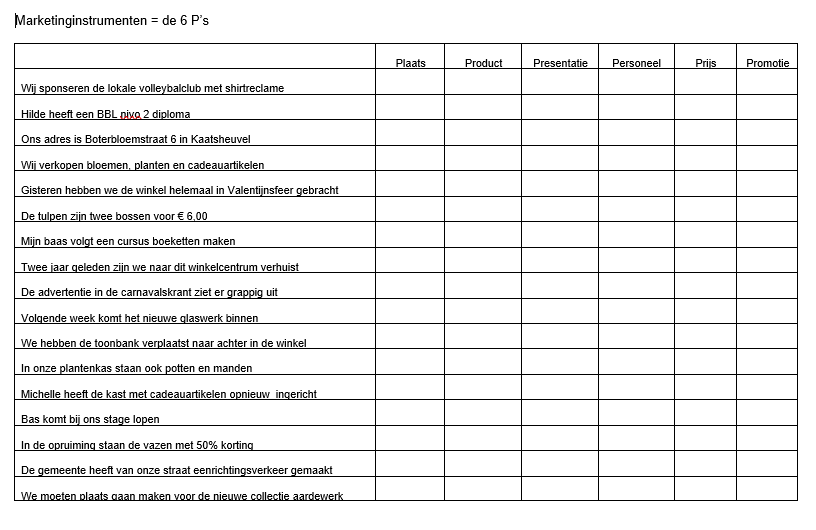 Presentatie
Plaats
Prijs
Product
Promotie
Personeel
Plaats
Vestigingsplaats 
		(aantal inwoners, inkomen inwoners)
Pand 
		(aan- afvoer producten, presentatie)
Parkeermogelijkheid
		(betaald/onbetaald, afstand)

(uitgewerkt in periode 1 stageverslag IBS-toets 3)
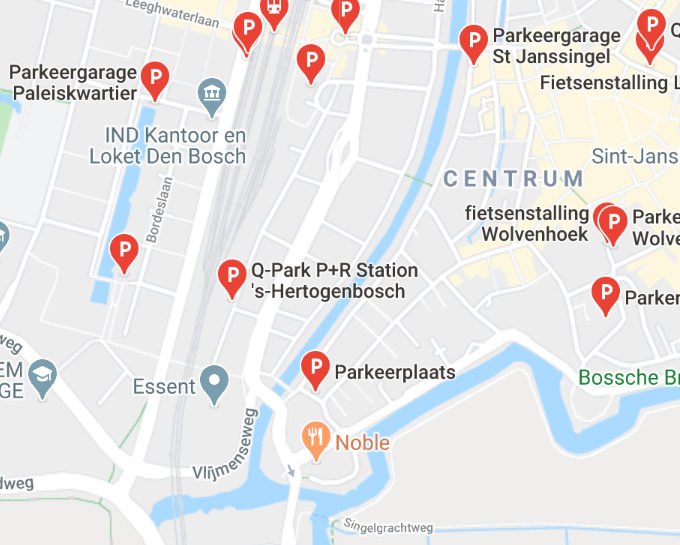 Plaats
Product
Welke producten worden er in de winkel verkocht 
	 assortiment







	(bijv. bloemen, planten, keramiek, glaswerk, manden, kaarten,
							 kaarsen, sierraden enz.)
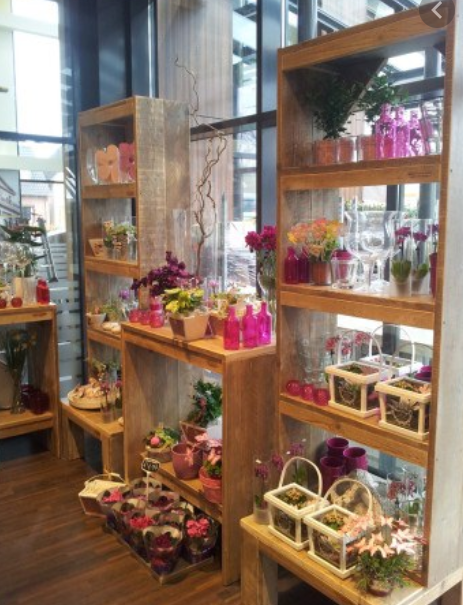 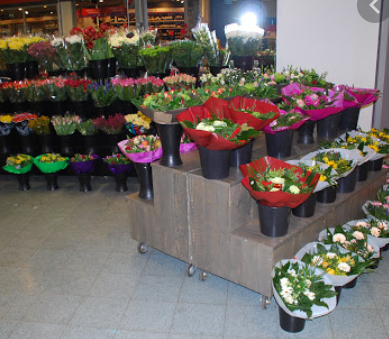 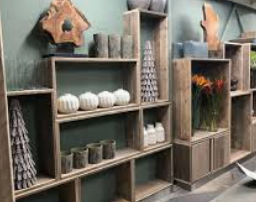 Product
Indeling assortiment:

 Kernassortiment 
	 wordt het meeste van verkocht (grootste omzet)

Randassortiment
	 wordt minder van verkocht dan het kernassortiment 
								(minder grote omzet)

Bijartikelen
	 aanvullend op het assortiment (lage omzet)
Assortiment
Productgroepen
Bl
Pl
sierr
Geur
Pot
Kaars
Kado
Kaart
Va
smal (breedte)					breed (breedte)
-	-				-					> aantallen 5
-	-				-					> 10          kort      
-	-				        ondiep				> 15	
-	-									> 20
-	-									> 25          lang
-	-		diep
-
-
-
Product
Breedte van het assortiment:

	 breed 
		=  veel verschillende productgroepen

	 smal 
		= weinig verschillende productgroepen
 breed assortiment 
				=  veel verschillende productgroepen
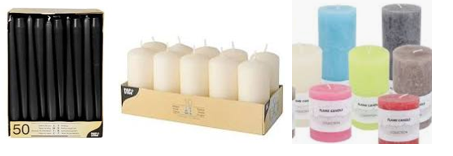 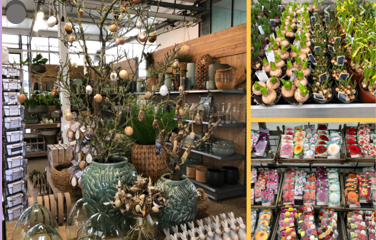 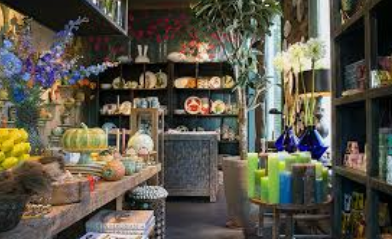 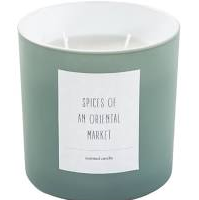 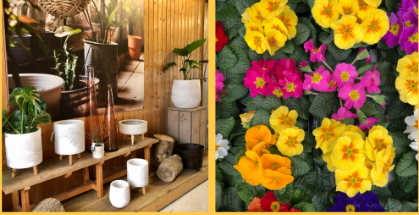  smal assortiment 
			= weinig verschillende productgroepen
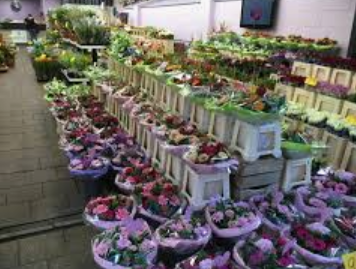 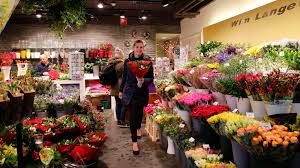 Product
Diepte van het assortiment:

	 Diep 
		=  veel keuze binnen een productgroep

	 Ondiep 
		= weinig keuze binnen een productgroep
Product
 Diep assortiment  =  veel keuze binnen een productgroep








 Ondiep assortiment
     = weinig keuze binnen een productgroep
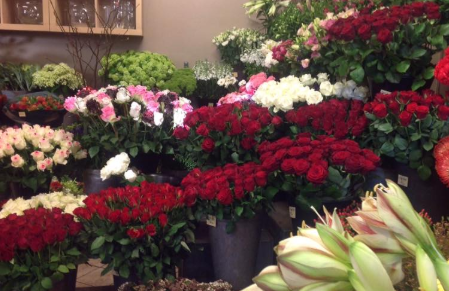 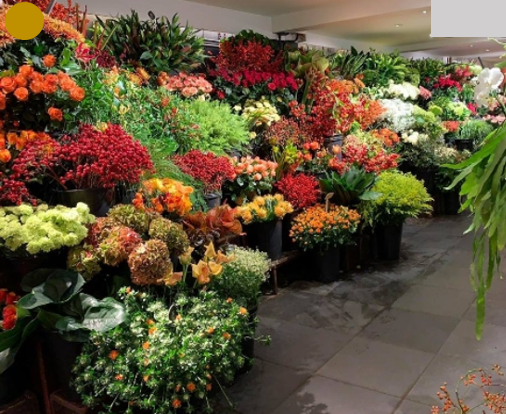 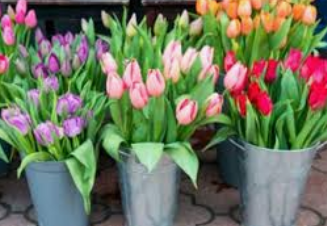 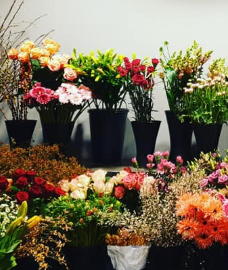 Product
Lengte van het assortiment:

	 lang 
		=  veel voorraad van producten binnen een productgroep

	 kort 
		= weinig voorraad van producten binnen een productgroep
Product
Lang assortiment    =  veel voorraad








 Kort assortiment   = weinig voorraad
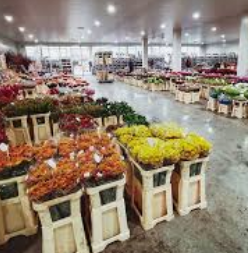 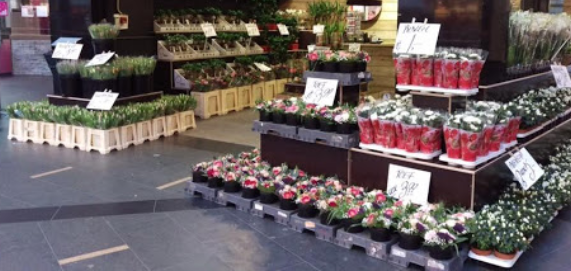 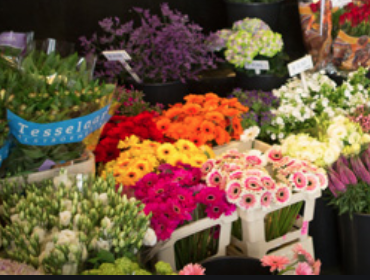 Opdracht
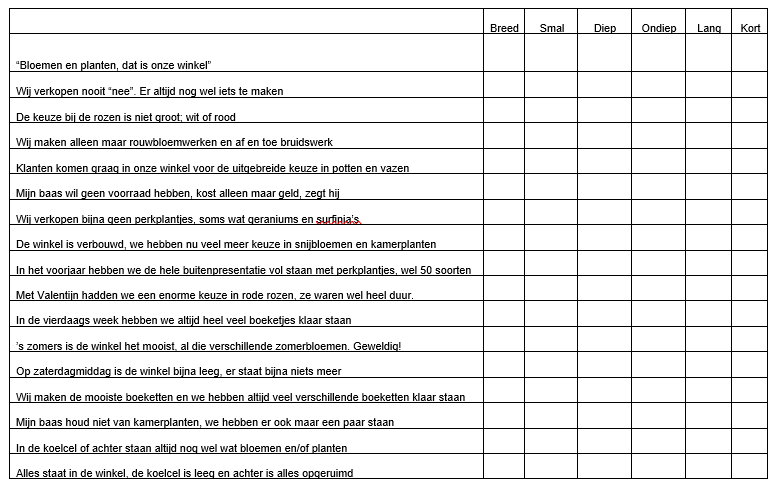 Presentatie
Doel presenteren:
		- producten aantrekkelijk maken voor verkoop
		- aandacht van klanten trekken
		- passende uitstraling van de winkel
Presentatie
Wat is een passende presentatie?
	- uitstraling van de presentatie past bij type winkel en bij de doelgroep

Waar hou je rekening mee bij het maken van een presentatie?
	- uitstraling (bijv. thema, productsoort, kleur)
	- rust / overzicht
	- diepte
	- prijzen zichtbaar
	- begaanbaar / bereikbaarheid
Presentatie
Soorten / type bloemenwinkels:
	> landelijke uitstraling
	> exclusieve uitstraling (duur) 
	> goedkope uitstraling
	> zakelijke / industriële uitstraling
	> kunstzinnige exclusieve uitstraling (aparte producten)
	> snelle verkoop
	> veel keuze, overdadig
	> extra verkoopactiviteiten (pakketdienst, postkantoor)
	> 
	>

Voorbeelden etalages
Presentatie
Diefstalpreventie 

	* Betekenis
		> voorkomen dat mensen producten onbetaald meenemen
	
	* Praktische uitvoering
		> geen kleine producten bij de deur/buitenpresentatie
		> bereikbaarheid
		> ophangen camera’s (+ melding)
		> zicht vanaf binderij/toonbank op de winkel/producten
		> aanwezigheid personeel
Personeel
Waar let een ondernemer op bij het aannemen van personeel?
Kennis en vaardigheden (diploma’s) 
Communicatieve vaardigheden (taalgebruik-ABN, volume, enthousiast)
Uitstraling (enthousiast, verzorging)
Leeftijd (ervaring, salaris)
Flexibel
Stellingen Personeel
Prijs
Brainstormen Prijs:

 Maak een brainstormvel over prijs. 
 Waar denk je aan als je het woord ‘Prijs’ hoort?
Brainstormvel:

…….				…….					…….



……..										…..




………				……….			……….			……..
Prijs
Prijs
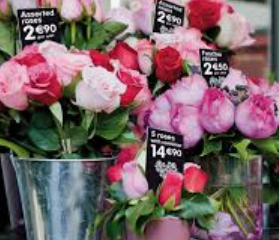 Maak zo veel mogelijk foto’s of zoek afbeeldingen van voorbeelden van verschillende manieren waarop producten geprijsd zijn
Prijs
Er zijn verschillende manieren om tot een prijs te komen. Belangrijk is wat bij de doelgroep past en wat je als bedrijf uit wil stralen.

Voorbeelden van manieren om tot een prijsstelling te komen
Prijsformule
Plusformule
Prijsvoering middensegment
Meerstuksprijzen
Van/voor prijzen
Toevoegingen
Gebroken prijzen
Kartelvorming
Prijs
Vul in de laatste kolom voorbeelden van bedrijven
Promotie
Alles wat te maken heeft met hoe je als bedrijf naar buiten treedt.

Logo
Bedrijfsartikelen (formulieren/kleding/presentatie)
Lettertype
Kleur
Adverteren
Promotie
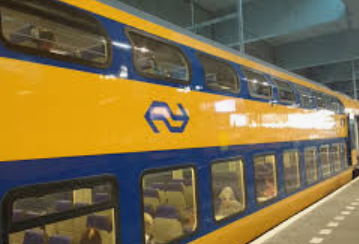 Zoek van minimaal 7 bedrijven een afbeelding hoe zij naar buiten treden.


			Bijvoorbeeld:
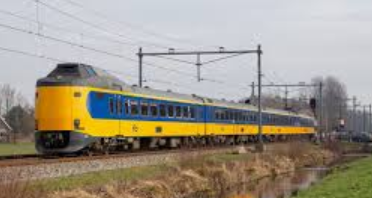 Opdracht Promotie / Prijs
Zoek minimaal 10 voorbeelden van de manieren van prijzen die heel duidelijk bij een bedrijfsformule passen.

												bijvoorbeeld:
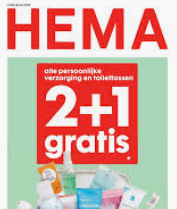 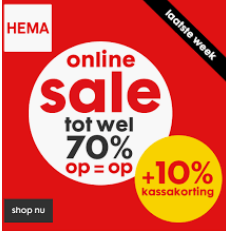